“বিস্‌মিল্লাহির রহমানির রহীম”
আজকের পাঠে সকল শিক্ষার্থীকে শুভেচ্ছা ও
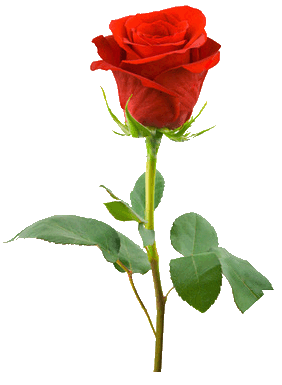 স্বাগতম
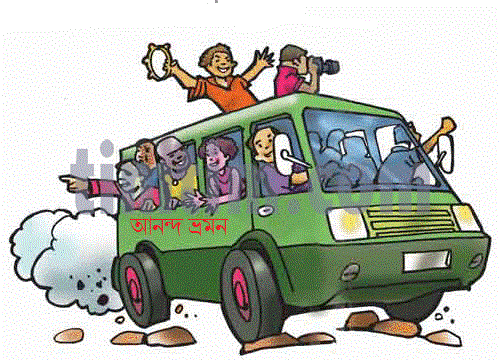 চিত্রের যাত্রীবাহী বাসটি  কোথায় যাচ্ছে , বলতে পার কি?
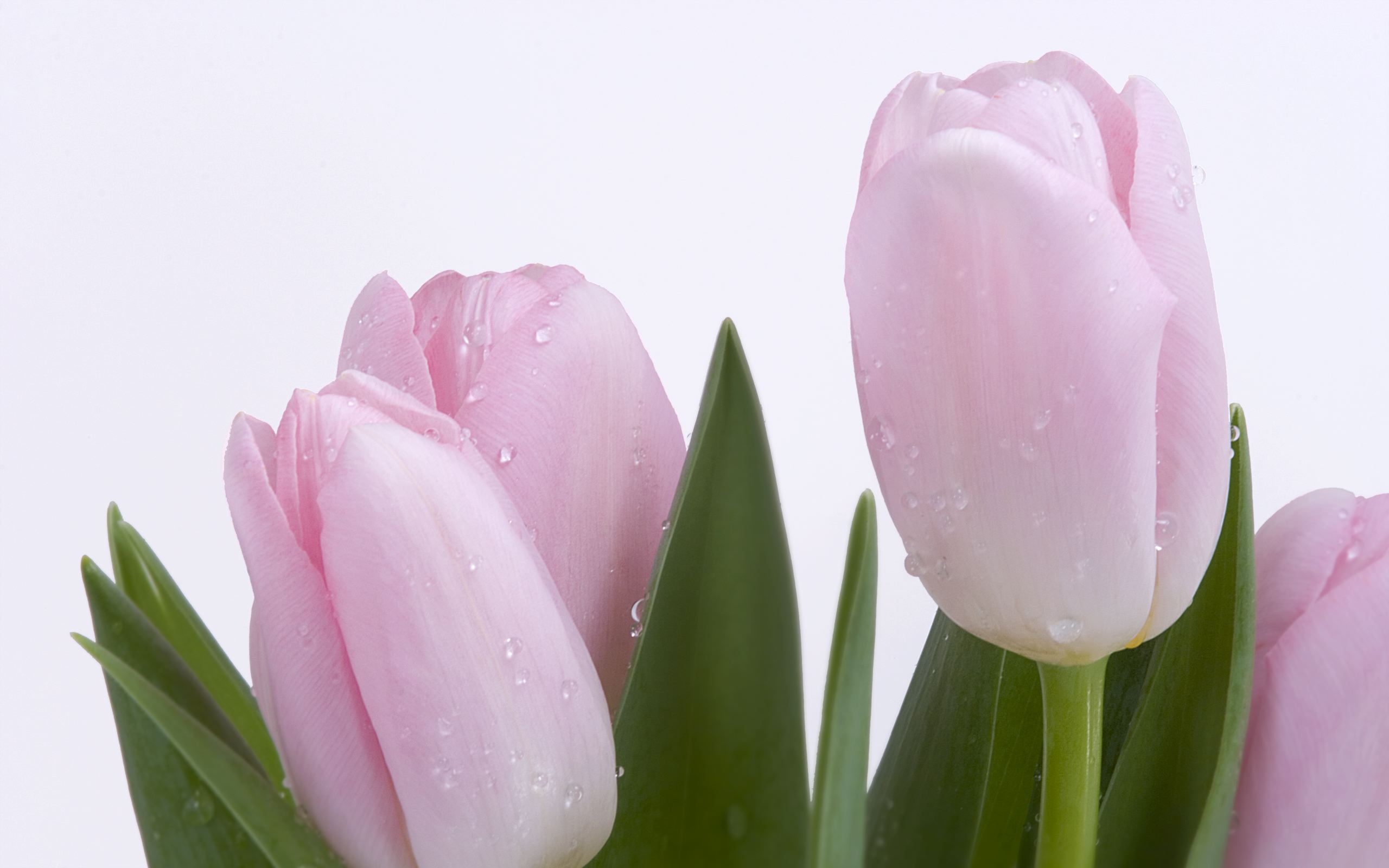 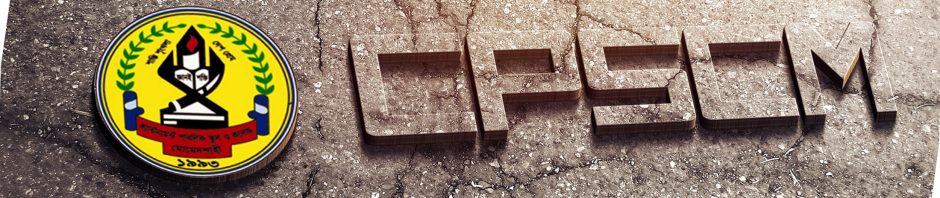 উপস্থাপনায়
গণিত বিভাগ
ক্যান্টনমেন্ট পাবলিক স্কুল ও কলেজ, মোমেনশাহী।
অধ্যায়ঃ ৩ 
   পাঠঃ ৫
পাঠ ঘোষণা
শ্রেণিঃ নবম –দশম
বিষয়ঃ গণিত
বিশেষ পাঠঃ অনুশীলনী ৩.৫
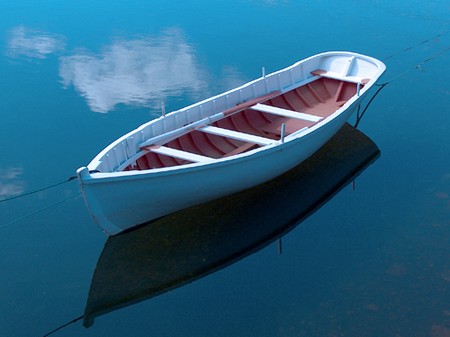 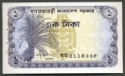 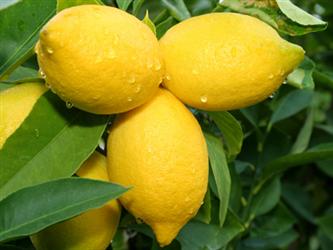 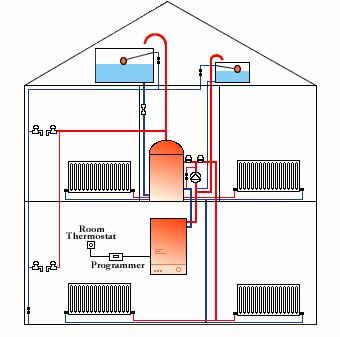 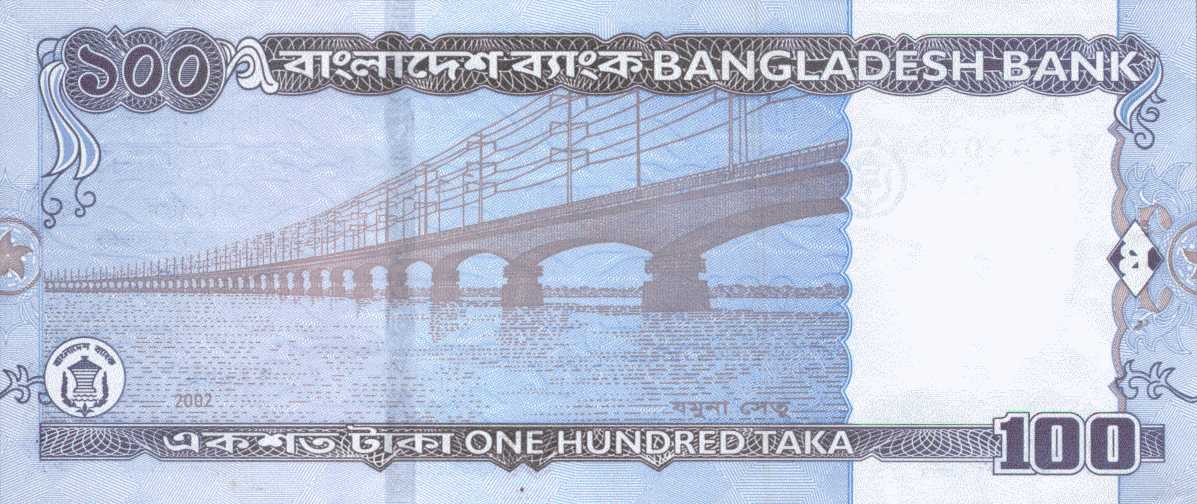 মূল্যায়ণঃ
বাড়ির কাজঃ
পাঠ সমাপ্তি ঘোষণাঃ
সকল শিক্ষার্থীর ভবিষ্যৎ সফলতা কামনা করে আজকের পাঠদান কার্যক্রম সমাপ্তি ঘোষণা করছি।
আল্লাহ্‌ হাফেজ